AFÁZIE
Řeč je složitý sled dějů
pro správnou funkci řeči je důležité
neporušené smyslové vnímání
receptory a aferentní – dostředivé dráhy sluchu a zraku
Pro správnou funkci řeči je důležité
neporušená činnost vyšších nervových center – mozková kůra
pro správnou funkci řeči je důležité
neporušená motorická aktivita
zprostředkovaná neporušenými nervovými drahami 
	a výkonnými orgány
z historie
Paul Broca
popsal pacienta s expresivní poruchou řeči s relativně zachovaným porozuměním řeči 
Karl Wernicke
popsal případ pacienta - produkce řeči byla plynulá, ovšem poruchy se objevovaly v porozumění mluvené řeči 

2.světová válka
afaziologické školy
Vyšší kortikální činnosti
specificky lidská aktivita 
90 % asociačních neuronů – korové neurony
asociační a integrační funkce 
flexibilní jednání
další vymezení
složité systémové narušení řeči, 
zahrnuje různé úrovně  řeči 
postihuje celou psychickou činnost člověka 
(Hrnčiarová a Cséfalvay)
Další vymezení
poškození se projevuje především v porušení komunikativní funkce řeči, 
    - dochází k dezintegraci celé psychické 
      a emocionálně-volní sféry člověka
shrnutí
1. jde o získané narušení komunikační schopnosti
2. týkající se poruch symbolických procesů
3. vzniká při ložiskových poškozeních mozku
4. důsledek systémového vlivu mozkové léze na vyšší psychické funkce člověka 
(Cséfalvay)
Etiologie
klinický obraz záleží na lokalizaci léze
cévní mozkové příhody (CMP)
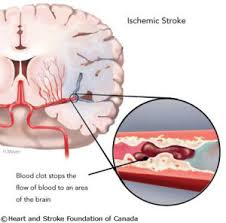 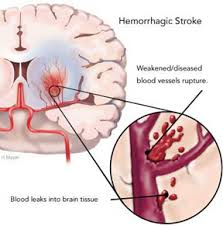 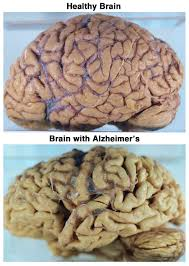 úrazy a poranění mozku 
mozkové expanze – nádory
zánětlivá onemocnění mozku
degenerativní onemocnění CNS
intoxikace mozku
klinický obraz afázie závisí na
povaze patologického procesu
rozsahu a lokalizaci léze 
na věku jedince, ve kterém došlo k poškození mozku
příznaky se projevují v různých kombinacích, množství a kvalitě
oblasti - poškození
receptivní složka řeči
expresivní složka řeči

fluentní projev (cca 120 slov/min)
nonfluentní projev (cca 50 slov/min)  
hyperfluentní projev (nad 200 slov/min)
Nejčastější symptomy afázie
parafázie 
                 - fonemické 
                 - žargonové 
                 - sémantické 
parafrázie 
perseverace 
logorhea 
anomie 
neologismy 
poruchy rozumění
Klasifikace afázie
celá řada systémů – reprezentace afaziologických škol a směrů

Bostonská klasifikace
fluence konverzační řeči
opakování slov a vět
pojmenování předmětů
rozumění řeči
Brocova afázie
Wernickeova afázie
Konduktivní afázie (převodová afázie)
Anomická afázie
Transkortikální motorická afázie
Transkortikální senzorická afázie
Globální afázie – totální
Další klasifikace afázií
Kimlova klasifikace afázií
Lurijova klasifikace afázií
Hrbkova klasifikace afázií
Olomoucká klasifikace
Diagnostika
nejvíce rozpracovaná část afaziologie
celá řada metodik a testových baterií
neurolog
logoped
foniatr
psycholog
neuropsycholog
Postup logopedické  diagnostiky
screening afázie 
diferenciální diagnostika
určení typu a stupně afázie, zjištění úrovně narušení komunikace s okolím
analýza některých specifických symptomů afázie
stanovení individuálního plánu terapie 
stanovení možné dynamiky procesu uzdravení
zhodnocení výsledků terapie po určitém časovém období
další aspekty
navázat kontakt s afatikem 
podle možností a celkového stavu provést vyšetření 
na základě vyšetření definovat typ afázie a intenzitu postižení řeči
stanovit plán terapeutického působení
motivace rodiny a ošetřujícího personálu
Diagnostika - zaměření
2 etapy
úvodní rozhovor

speciální část
spontánní řeči
porozumění řeči
opakování
pojmenování

psaná forma řeči – čtení a psaní
Terapie afázie
cílem logopedické činnosti je maximalizace komunikačního potenciálu osoby stižené poruchou řečové komunikace 
    - formou odstranění, příznivého ovlivnění či kompenzace deficitů vyvolávájících nepříznivou komunikační situaci
Faktory ovlivňující reedukaci řeči
rozsah a lokalizace mozkové léze – vyplývající stupeň a typ fatické poruchy
socioekonomický status pacienta – někdy  i věk

časové stadium poruchy
Složky logopedické terapie
vlastní metody řečové a jazykové terapie
psychoterapeutické působení a aplikace psychoterapeutických metod
psychosociální rozměry afázie
orientace na okolí klienta a jeho osobnost
Terapeutické směry
stimulační postupy – kognitivní stimulace
jiné přístupy – melodicko-intonační terapie, aplikace AAK
obnovování specifických narušení – terapie poruch porozumění řeči, čtení..
Kognitivně-neuropsychologický přístup
Pragmatický směr